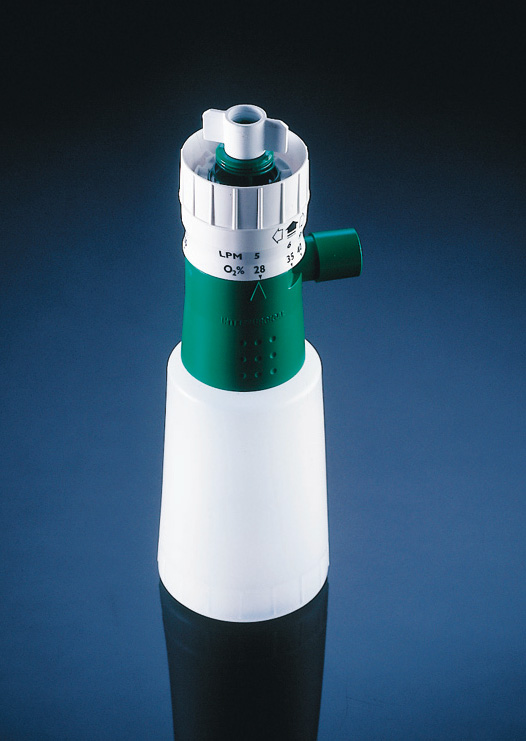 AquaMist Humidifier Nebuliser
Geoff Wond
What is it for?
The AquaMist is designed for delivering accurate concentrations of humidified air/oxygen mixtures, quietly.
How does it work?
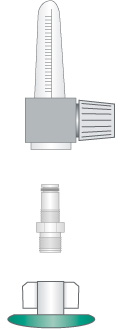 It may be attached to the majority of oxygen flow meters via a universal thread fitting or an adapter
How does it work?
Concentration of oxygen is
   selected by lifting and turning the top of the nebuliser and aligning the required oxygen percentage with the arrow.
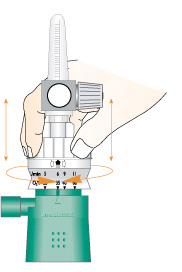 How does it work?
On the AquaMist top there is an indication of the oxygen flow rate required for each oxygen concentration setting.
Accurate delivered oxygen concentrations
How does it work?
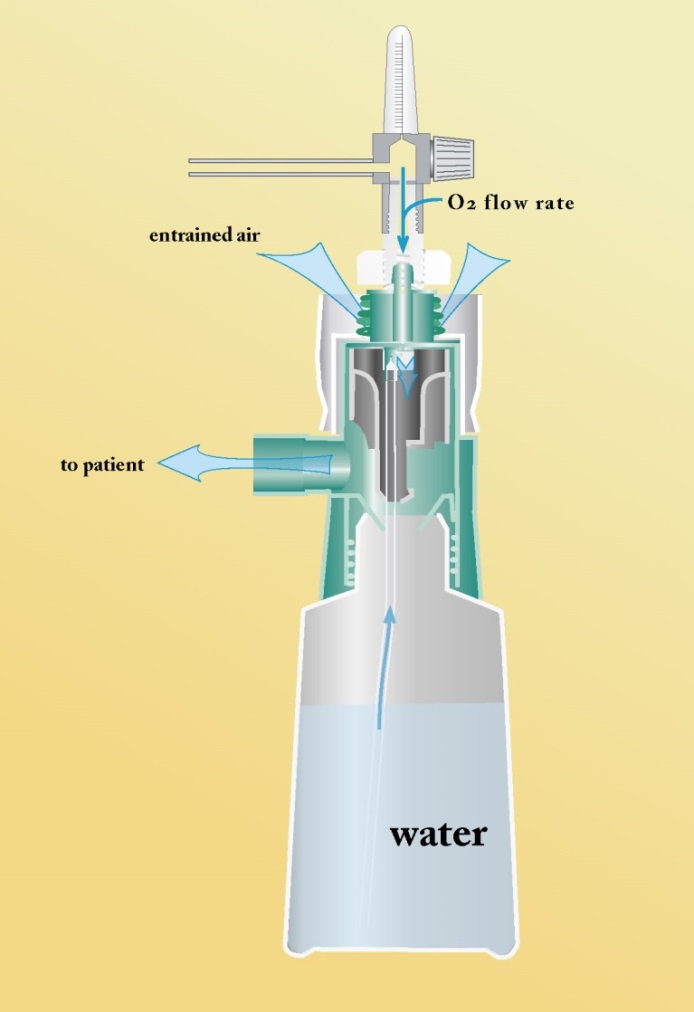 Features and Benefits
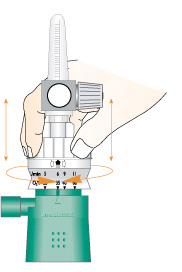 Tamper resistant 
   oxygen control setting
Low Operating Noise
When delivering 35% oxygen Intersurgical 50% quieter:
Intersurgical		  7dB 
Medicaid		13dB
Kendall			14dB
Hudson			17dB
PMP - Allegiance	17dB
Compatible with sterile water bottles
AquaMist universal thread fitting fits the following sterile water bottles
Baxter
Braun
Fresenius
MPV Truma
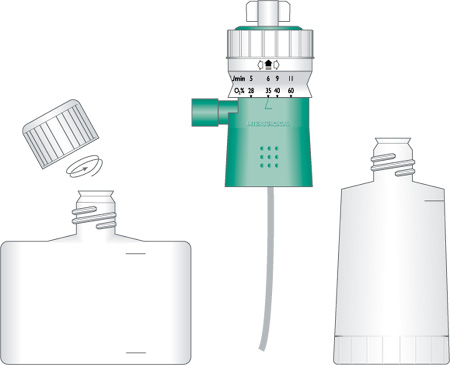 Particle size
MMD between 3.5-5 microns at all oxygen settings 
At 40% oxygen
Intersurgical	3.6 MMD
Medicaid	4.2 MMD
Hudson		2.8 MMD
Product Available
Variety of options
Cautions
Ensure excessive water does not collect in the Flextube
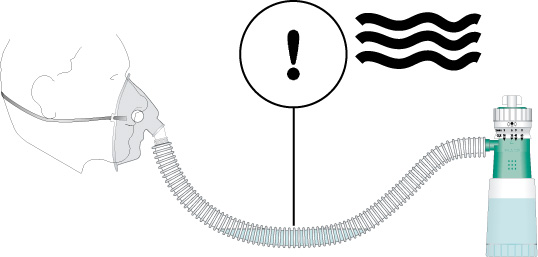 Caution
The AquaMist cannot be used in-line
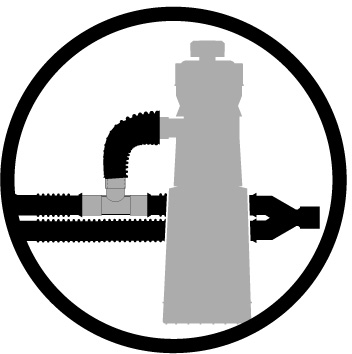 Summary
Low operating noise
Accurate oxygen delivery
Tamper resistant oxygen control setting
Compatible with sterile water bottles
Good humidification output
Five options